Формирование стремления к самостоятельности и самообслуживанию у детей раннего возраста.
Ранний возраст является сложным для ребёнка и очень насыщенным. У маленького человечка появляется стремление к самостоятельности. И если его в этот момент не поддержать, не дать или не закрепить определённые навыки самообслуживания, то впоследствии ребёнок не приобретёт такие качества как трудолюбие и аккуратность, бережное отношение к вещам. Самообслуживание играет определённую роль в развитии ребёнка. Именно с раннего возраста начинают формироваться такие черты характера, как воля, уверенность в себе, желание добиться успеха, стремление к цели, активность и упорство в её достижении. А происходит это именно с привития навыков самообслуживания.
Самообслуживание – это основа освоения ребёнком культурно-гигиенических навыков: навыков приёма пищи, раздевания и одевания, умывания и мытья рук.
Базовые навыки самообслуживания

 Навыки опрятности: 

При небольшой помощи взрослых пользоваться: − носовым платком; − полотенцем; − горшком; − расчёской; − салфеткой. 
 Замечать непорядок в одежде, устранять его при помощи взрослых.
Навыки приёма пищи: 

Жевать с закрытым ртом. 

2. Пользоваться ложкой (умение держать ложку, набрать в неё еду, поднести ко рту). 

3. Пить из чашки, держа её двумя руками. 

4. Брать самостоятельно, откусывать кусочки хлеба.
Навыки одевания и раздевания: 

Умение одевать (снимать) различные предметы одежды в определённой последовательности при небольшой помощи взрослых.

 2. Застёгивание пуговиц, завязывание поясков, бантов на одежде при небольшой помощи взрослых.
Формирование навыков самообслуживания в ДОУ осуществляется в двух формах:

 − индивидуальной (отрабатываются отдельные операции); 

− групповой (создаются объективные условия необходимости реализации данного навыка: поведение ребёнка подчиняется общему для всей группы детей правилу; при этом работает механизм подражания).
Методы формирования навыков самообслуживания

I группа методов 
Обеспечить создание у детей практического опыта общественного поведения − Показ действия. 
− Пример взрослого или других детей (деятельность подражания). 
− Метод приучения (систематические упражнения). 
− Целенаправленное наблюдение (питает детский опыт, исподволь формирует отношение к наблюдаемому и положительно влияет на формирование навыка). 
− Метод игры (даёт возможность самостоятельно, свободно использовать полученные знания, навыки в процессе игры с куклой – одеть куклу, умыть и т.д.) 

II группа методов 
Формирование эмоционального отношения к процессу самообслуживания − Использование литературных произведений, малых форм фольклорного жанра: песенок, потешек. 
− Рассматривание иллюстраций, картин (« Дети моют руки», « Дети обедают» и т.д.). − Вопросы к детям, побуждающие к решению проблемы («Кукла Катя испачкалась, что делать?»)
Навыки опрятности:
Моем глазки, моем щёчки Моем уши и ладошки!
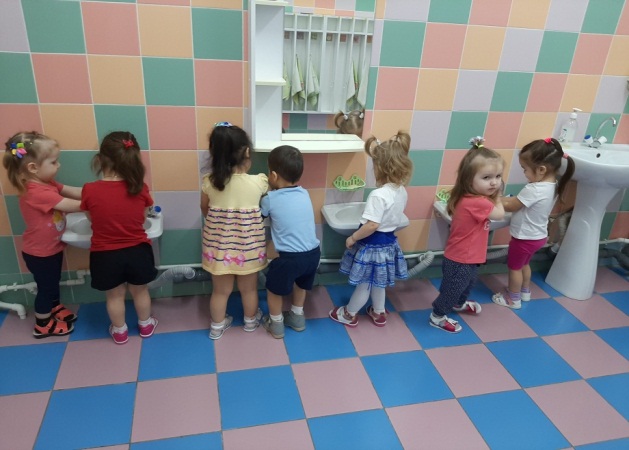 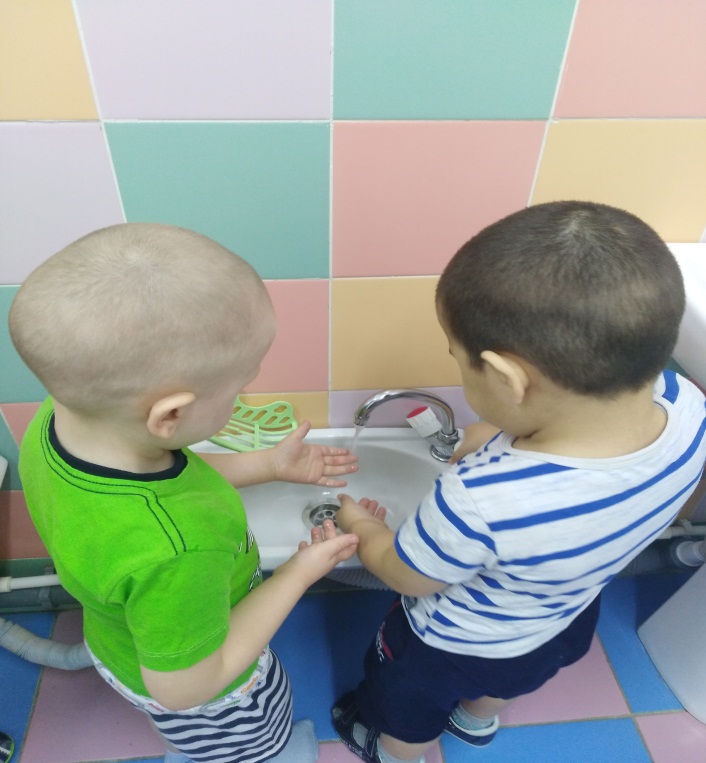 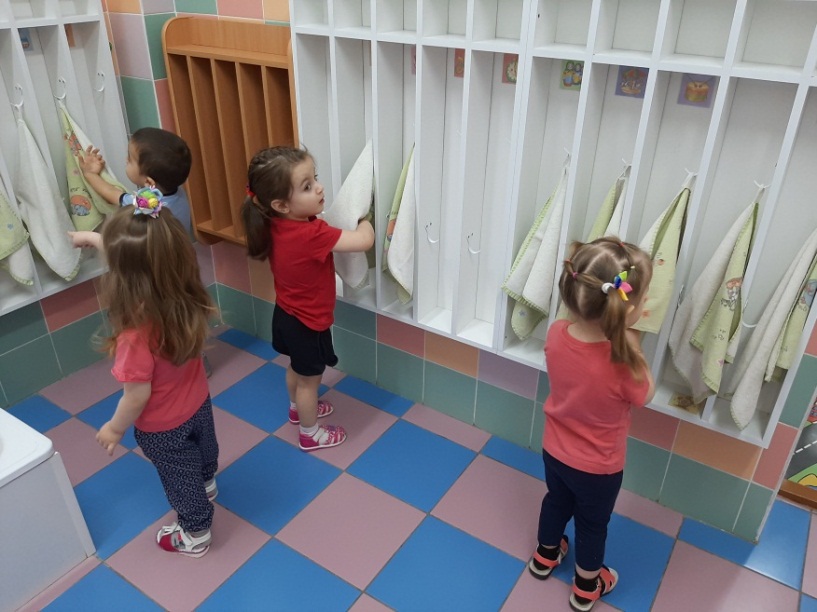 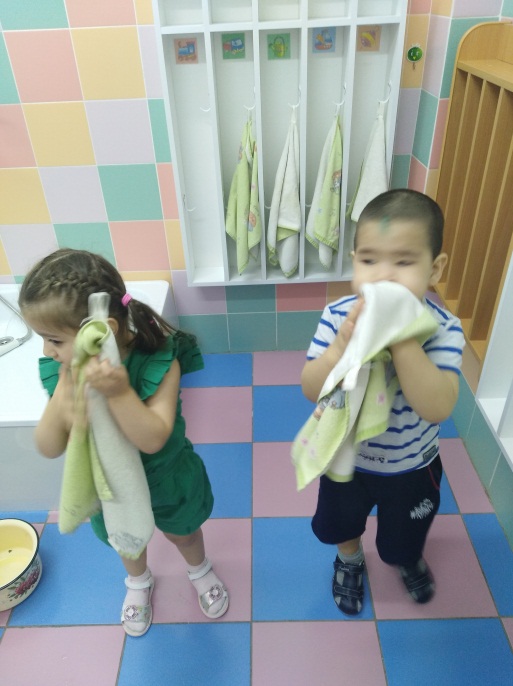 Навыки приёма пищи: 

Умница Катенька, ешь кашку сладеньку, вкусную, пушистую, сладкую, душистую.
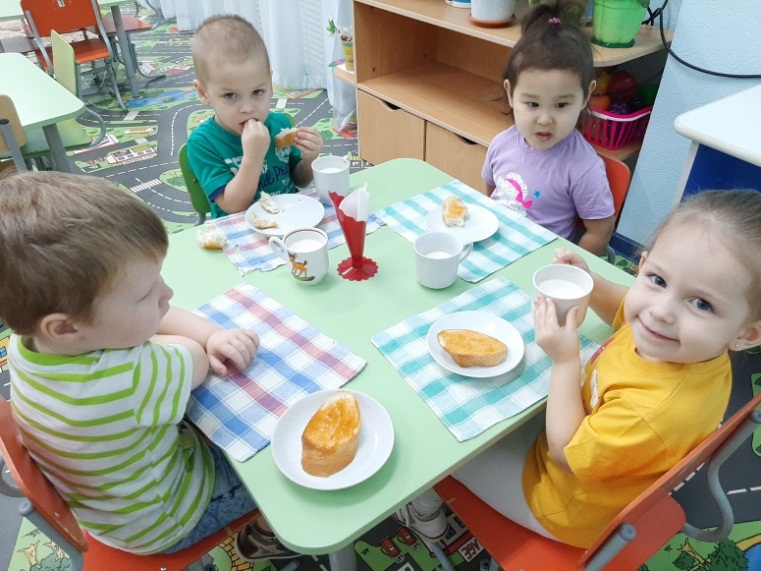 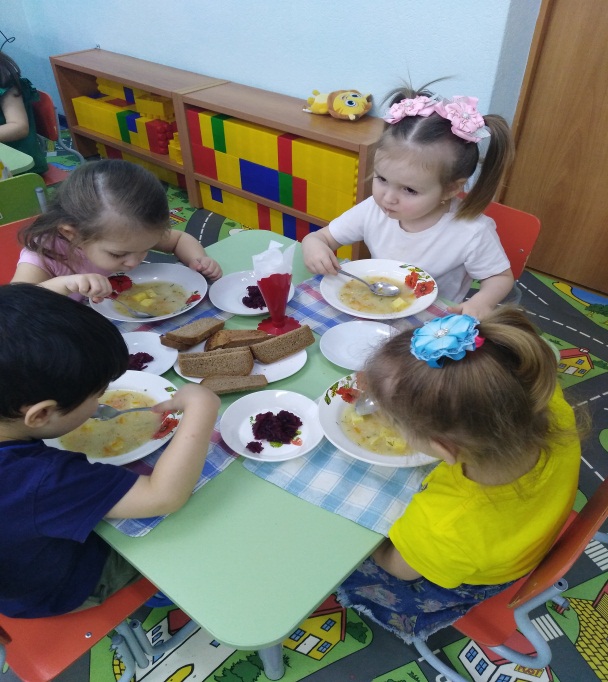 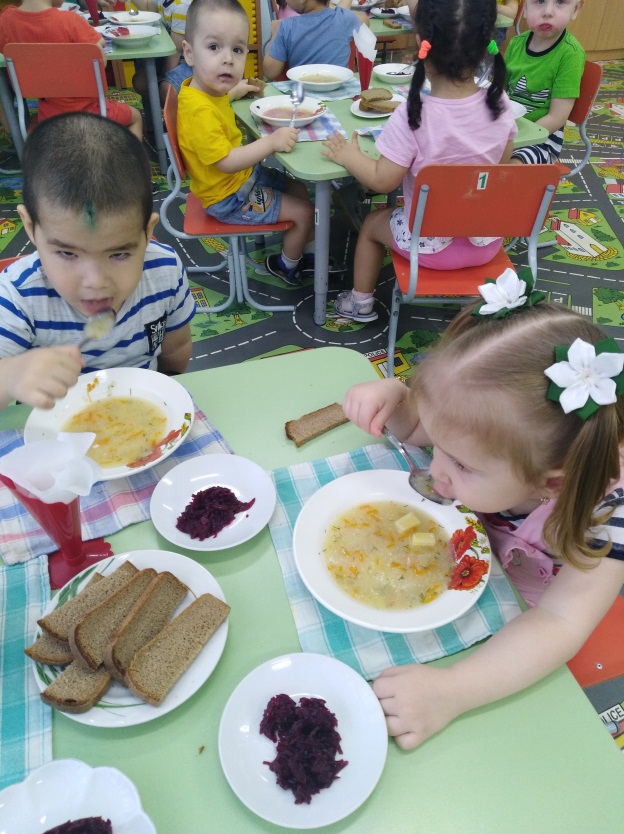 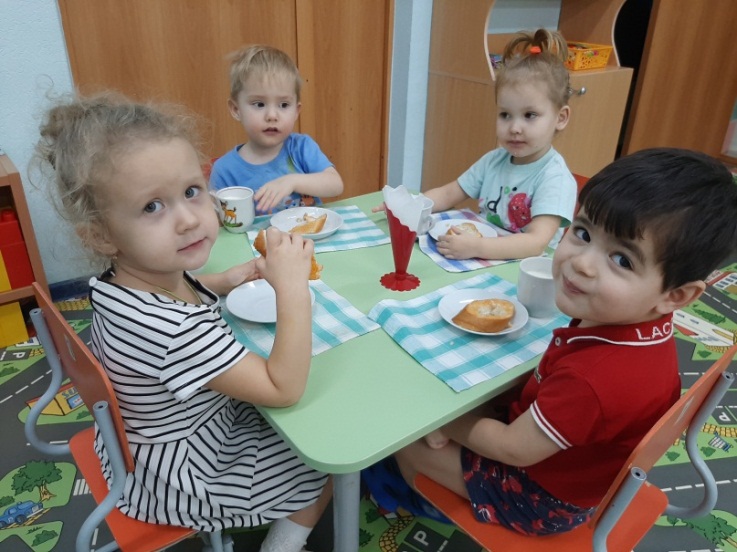 Навыки одевания и раздевания:
На мою малышку Наденем мы штанишки. Повторяй за мной слова:  ножка – раз, и ножка – два!  Мы пойдем гулять.  Будем с детками играть.
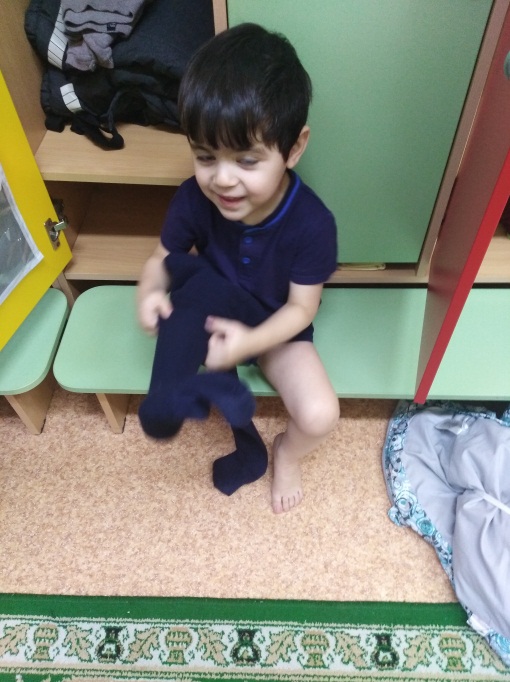 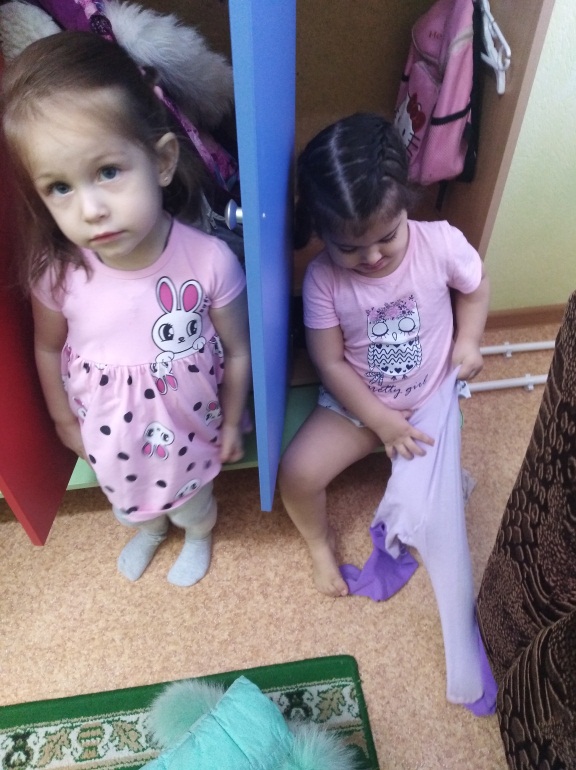 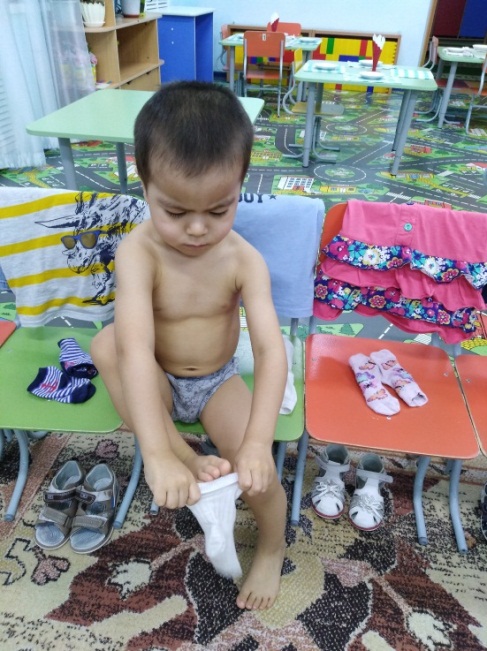 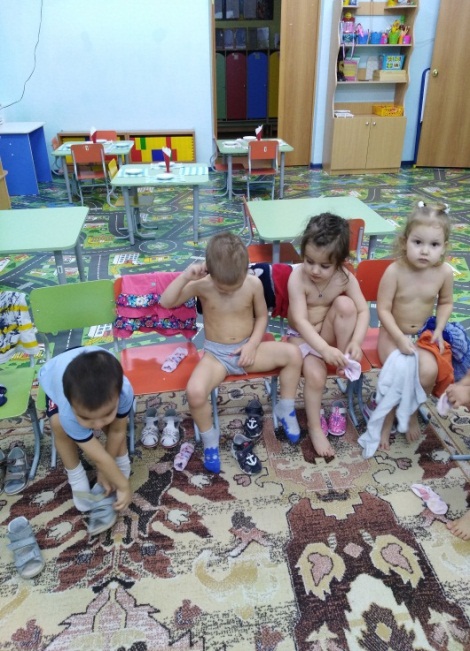 Закрепление навыков самообслуживания в игре.
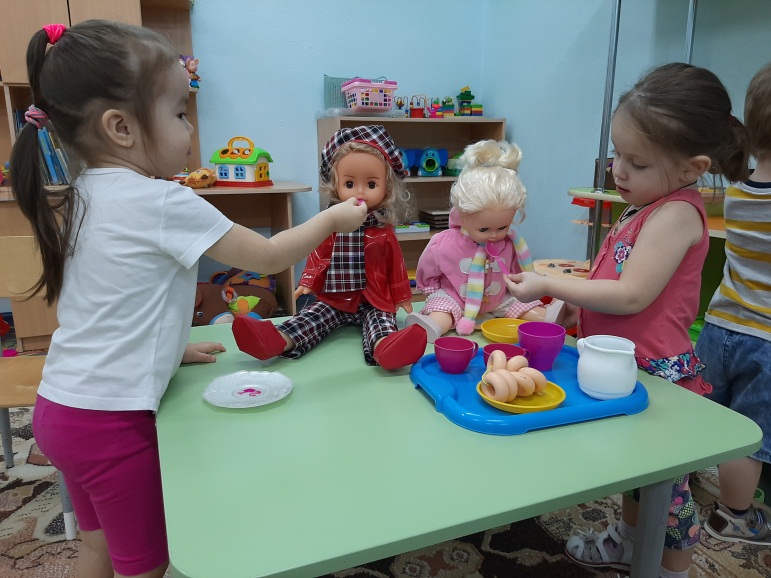 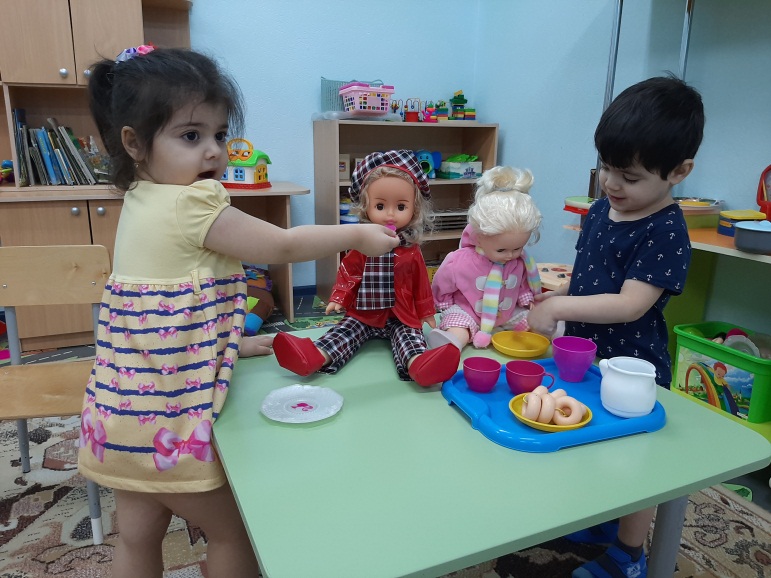 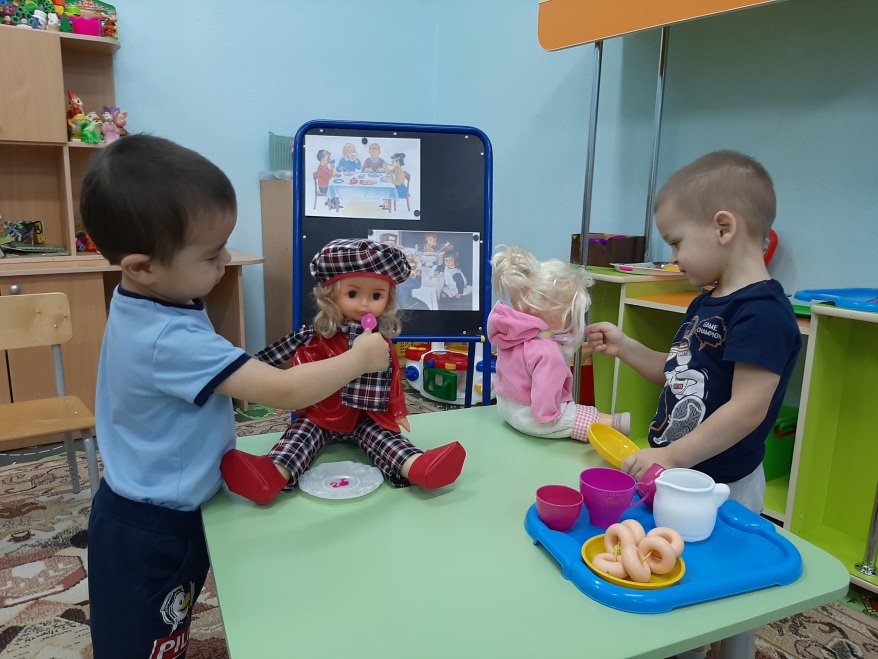 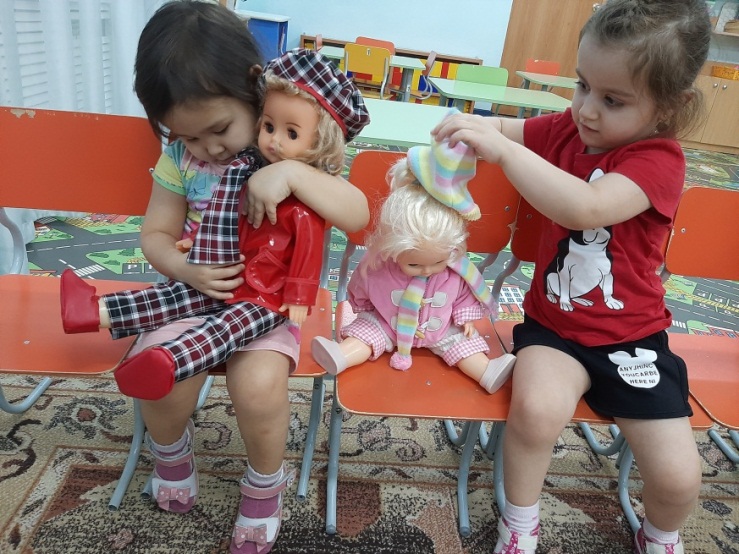 Самообслуживание является основным видом труда маленького ребёнка. Приучение детей самим одеваться, умываться, есть формирует у них самостоятельность, меньшую зависимость от взрослого, уверенность в своих силах, желание и умение преодолевать препятствия.
Спасибо за внимание!